Ημίτονο  - Συνιμήτονο οξείας γωνίας
Γωνία
x
0
y
Οι δύο ημιευθείες  Οx   και Οy….. σχηματίζουν γωνία με κορυφή Ο
Γωνία
x
0
y
Οι δύο ημιευθείες  Οx   και Οy….. ονομάζονται πλευρές της γωνίας.
Το σημείο Ο  ονομάζεται κορυφή της γωνίας
Γωνία
x
ω
0
y
Η  παραπάνω γωνία συμβολίζετε  με :
O
ω
ω
xOy
Ορθή γωνία
y’
ω
x
0
ω
Η  παραπάνω γωνία             είναι ίση με  90ο , και ονομάζεται ορθή γωνία. 

Οι πλευρές μιας ορθής γωνίας είναι μεταξύ τους  κάθετες:
Οy’
Οx
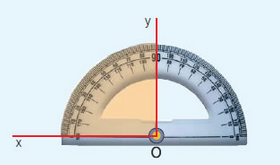 Είναι μοιρογνωμόνιο, με αυτό   μετράω το μέτρο των γωνιών
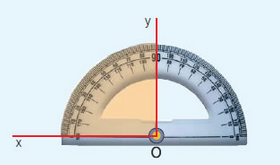 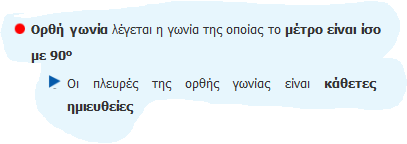 Οξεία γωνία
y’
ω
x
0
ω
Η  παραπάνω γωνία             είναι  μικρότερη  από  90ο , και ονομάζεται οξεία γωνία.
Αμβλεία γωνία
y’
ω
x
0
ω
Η  παραπάνω γωνία             είναι  μεγαλύτερη από  90ο , και ονομάζεται αμβλεία γωνία.
Γωνία
x
Η γωνία είναι 35ο, άρα είναι μικρότερη από 90ο  … και άρα είναι οξεία  γωνία.
xOy
=
=
35ο
ω
ω
0
y
x
Η γωνία είναι 110ο, άρα είναι μεγαλύτερη από 90ο  … και άρα είναι αμβλεία γωνία.
ω
=
110ο
ω
O
=
0
y
Γωνία
x
Η γωνία είναι 90ο  … και άρα είναι ορθή γωνία.
α
xOx’
=
=
90ο
α
0
x’
x
Η γωνία είναι 100ο, άρα είναι μεγαλύτερη από 90ο  … και άρα είναι αμβλεία γωνία.
β
=
100ο
β
Α
=
Α
y
Ορθογώνιο τρίγωνο
Γ
Το ορθογώνιο τρίγωνο έχει δύο κάθετες πλευρές:
ΑΒ
ΑΓ
α
β
β
γ
90ο
γ
Β
Α
Το ορθογώνιο τρίγωνο έχει μια ορθή γωνία 90ο
=   90ο
Β Α Γ
Ορθογώνιο τρίγωνο
Ε
ΠΡΟΣΟΧΗ!!!!!
Ένα τρίγωνο μπορεί να έχει μόνο μια γωνία που είναι 90ο
δ
ζ
ε
Ζ
Δ
=   90ο
Ζ Δ Ε
Ορθογώνιο τρίγωνο
Γ
Πλευρά ΑΓ = β
Κάθετη πλευρά
υποτείνουσα
Πλευρά ΑΒ = γ
β
α
Πλευρά ΒΓ = α
90ο
γ
Β
Α
Κάθετη πλευρά
Ένα ορθογώνιο  τρίγωνο έχει δυο οξείες γωνίες (= γωνίες μικρότερες από 90ο) και μια ορθή γωνία (= γωνία 90ο )
Στο ορθογώνιο τρίγωνο ΑΒΓ οι   Β   και     Γ  γωνίες είναι οξείες γωνίες
Τρίγωνα
Έστω το τρίγωνο ΑΒΓ
Β
Η γωνία,            έχει προσκείμενες πλευρές  τις  πλευρές   ΑΓ και ΑΒ
Α
α
γ
Α
Γ
β
Η γωνία,    Α        έχει απέναντι πλευρά  την πλευρά ΒΓ (ή πλευρά α)
Ορθογώνιο τρίγωνο
Στο  ορθογώνιο τρίγωνο  ΑΒΓ η οξεία γωνία  Β  έχει απέναντι κάθετη πλευρά την πλευρά ΑΓ:
Γ
Στο  ορθογώνιο τρίγωνο  ΑΒΓ η οξεία γωνία  Β  έχει προσκείμενη κάθετη πλευρά την πλευρά ΑΒ
Κάθετη πλευρά
υποτείνουσα
β
α
γ
Β
Α
Κάθετη πλευρά
Ορθογώνιο τρίγωνο
Στο  ορθογώνιο τρίγωνο  ΑΒΓ η οξεία γωνία  Γ  έχει απέναντι κάθετη πλευρά την πλευρά ΑΒ (ή γ)
Γ
Στο  ορθογώνιο τρίγωνο  ΑΒΓ η οξεία γωνία  Γ  έχει προσκείμενη κάθετη πλευρά την πλευρά ΑΓ  (ή β)
Κάθετη πλευρά
υποτείνουσα
β
α
γ
Β
Α
Κάθετη πλευρά
Ορθογώνιο τρίγωνο
Γ
β
α
γ
Β
Α
Η πλευρά ΑΒ  είναι απέναντι κάθετη πλευρά της γωνίας Γ. 

Επίσης η πλευρά ΑΒ είναι προσκείμενη κάθετη πλευρά της γωνίας Β
Ορθογώνιο τρίγωνο
Γ
Η πλευρά ΑΓ  είναι απέναντι κάθετη πλευρά της γωνίας Β. 

Επίσης η πλευρά ΑΓ είναι προσκείμενη κάθετη πλευρά της γωνίας Γ
β
α
γ
Β
Α
Ημίτονο   (ημ)   οξείας γωνίας
Σε οποιαδήποτε γωνία …αντιστοιχεί ένας αριθμός που λέγεται ημίτονο αυτής της γωνίας
Παράδειγμα η γωνία  θ  έχει ημίτονο το    ημθ
Παράδειγμα η γωνία  Γ έχει ημίτονο

 το    ημ Γ
Ημίτονο   (ημ)   οξείας γωνίας
ημΓ
ημθ
Διαβάζετε ημίτονο της γωνίας θ
Διαβάζετε     ημίτονο    της   γωνίας Γ
Ημίτονο   (ημ)   οξείας γωνίας
ημ35ο
ημ50ο
Διαβάζετε ημίτονο των 35ο
Διαβάζετε ημίτονο  γωνίας 50ο
Ημίτονο   (ημ)   οξείας γωνίας
Στο  ορθογώνιο τρίγωνο  ΑΒΓ το ημίτονο μιας οξείας γωνίας Β  θα είναι:
Απέναντι κάθετη πλευρά της γωνίας  Β
Γ
ημ Β  =
υποτείνουσα πλευρά
ή
ΑΓ
Κάθετη πλευρά
ημ Β  =
υποτείνουσα
β
ΓΒ
α
ή
β
ημ Β  =
γ
Β
α
Α
Κάθετη πλευρά
Ημίτονο   (ημ)   οξείας γωνίας
Στο  ορθογώνιο τρίγωνο  ΑΒΓ το ημίτονο μιας οξείας γωνίας Γ  θα είναι:
Το ημίτονο μιας οποιαδήποτε οξείας γωνίας μπορεί να πάρει τιμές από   μηδέν   έως   1.

Παράδειγμα :   είναι λάθος το ημω  = 5
Απέναντι κάθετη πλευρά της γωνίας  Γ
Γ
ημ Γ  =
Υποτείνουσα πλευρά
ή
ΑΒ
Κάθετη πλευρά
ημ Γ  =
υποτείνουσα
β
ΓΒ
α
ή
γ
ημ Γ  =
γ
Β
α
Α
Κάθετη πλευρά
Συνημίτονο (συν)   οξείας γωνίας
Σε οποιαδήποτε γωνία …αντιστοιχεί ένας αριθμός που λέγεται συνημίτονο αυτής της γωνίας
Παράδειγμα η γωνία  θ  έχει συνημίτονο το    συνθ
Παράδειγμα η γωνία  Γ έχει συνημίτονο

 το    συν Γ
Συνημίτονο (συν)   οξείας γωνίας
συνΓ
συνθ
Διαβάζετε συνημίτονο της γωνίας θ
Διαβάζετε     συνημίτονο    της   γωνίας Γ
Συνημίτονο (συν)   οξείας γωνίας
συν35ο
συν50ο
Διαβάζετε συνημίτονο των 35ο
Διαβάζετε συνημίτονο  γωνίας 50ο
Συνημίτονο (συν)   οξείας γωνίας
Στο  ορθογώνιο τρίγωνο  ΑΒΓ το συνημίτονο μιας οξείας γωνίας Β  θα είναι:
Προσκείμενη κάθετη πλευρά της γωνίας  Β
Γ
συν Β  =
υποτείνουσα πλευρά
ή
ΑΒ
Κάθετη πλευρά
συν Β  =
υποτείνουσα
β
ΓΒ
α
ή
γ
συν Β  =
γ
Β
α
Α
Κάθετη πλευρά
Συνημίτονο (συν)   οξείας γωνίας
Στο  ορθογώνιο τρίγωνο  ΑΒΓ το συνημίτονο μιας οξείας γωνίας Γ  θα είναι:
Προσκείμενη  κάθετη πλευρά της γωνίας  Γ
Γ
συν Γ  =
Υποτείνουσα πλευρά
ή
ΑΓ
Κάθετη πλευρά
συν Γ  =
υποτείνουσα
β
ΓΒ
α
ή
β
συν  Γ  =
γ
Β
α
Α
Κάθετη πλευρά
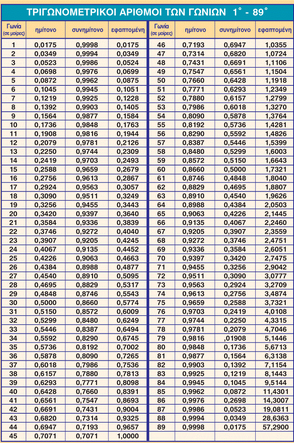 Αυτός ο πίνακας υπάρχει στην τελευταία σελίδα στο σχολικό βιβλίο των μαθηματικών. 


Με αυτό το πίνακα μπορώ να βρω το ημίτονο, το συνημίτονο και την εφαπτομένη μιας οξείας γωνίας.
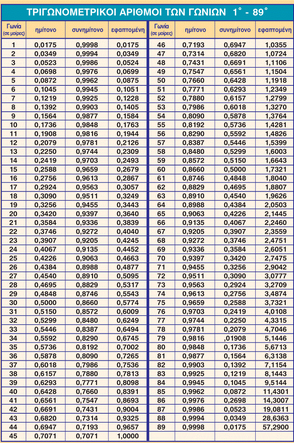 Γωνίες σε μοίρες
Γωνίες σε μοίρες
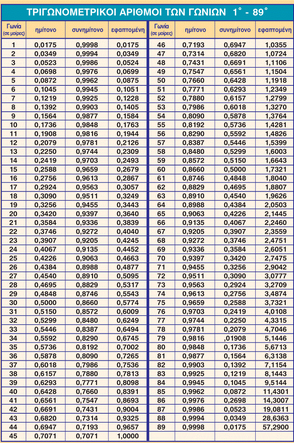 Εφαπτομένες
εφαπτομένες
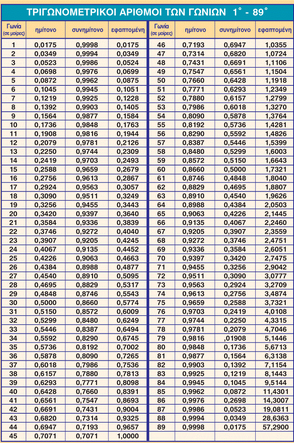 Συνημίτονα διαφόρων γωνιών
συνημίτονα
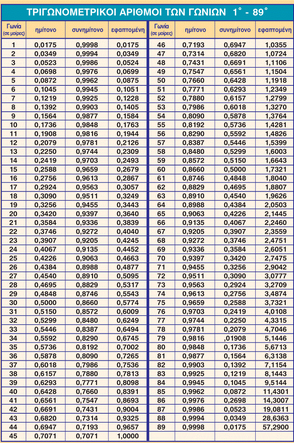 ημίτονα διαφόρων γωνιών
ημίτονα
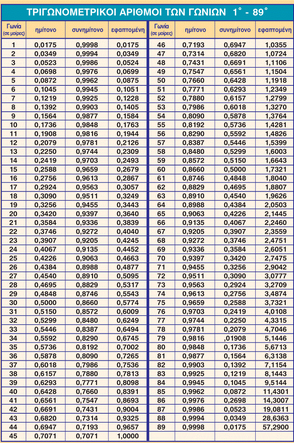 Παράδειγμα:
Η γωνία 38ο έχει ημίτονο 0,6157. 

Άρα  ημ38ο =0,6157
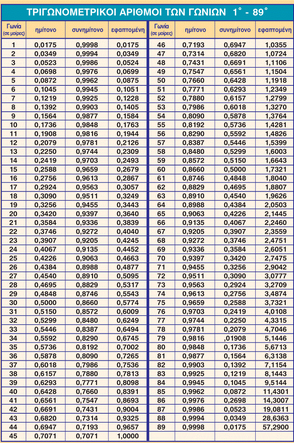 Παράδειγμα:
Η γωνία 72ο έχει συνημίτονο 0,3090. 

Άρα  συν72ο =0,3090
Άρα μια οποιαδήποτε γωνία (ω)μπορεί να έχει:
x
Ημίτονο                    ημω
ω
0
συνημίτονο                 συνω
y
εφαπτομένη                   εφω
Α
ω
Β
ω
Α
Γ
Β
Γ
Οι τριγωνομετρικοί αριθμοί μιας οποιαδήποτε γωνίας (ω) είναι:
x
Ημίτονο                    ημω
ω
0
συνημίτονο                 συνω
y
εφαπτομένη                   εφω
Α
ω
Β
ω
Α
Γ
Β
Γ
ΠΡΟΣΟΧΗ
x
Το ημίτονο μιας οποιαδήποτε οξείας γωνίας μπορεί να πάρει τιμές από   μηδέν   έως   1.

Παράδειγμα :   είναι λάθος το  ημω  = 5
ω
0
y
Το συνημίτονο μιας οποιαδήποτε οξείας γωνίας μπορεί να πάρει τιμές από   μηδέν   έως   1.

Παράδειγμα :   είναι λάθος το συνω  = 6
Α
ω
Β
ω
Α
Γ
Β
Γ
Τριγωνομετρικοί αριθμοί  (ημ, συν, εφ) οξείας γωνίας
Στο  ορθογώνιο τρίγωνο  ΑΒΓ οι τριγωνομετρικοί αριθμοί (ημ, συν, εφ)  μιας οξείας γωνίας Β  θα είναι:
β
ΑΓ
ημ Β  =
ημ Β  =
ή
α
ΓΒ
Γ
γ
ΑΒ
συν Β  =
συν Β  =
ή
α
ΓΒ
Κάθετη πλευρά
β
ΑΓ
υποτείνουσα
α
εφ Β  =
β
εφ Β  =
ή
γ
ΑΒ
γ
Β
Α
Κάθετη πλευρά
Τριγωνομετρικοί αριθμοί  (ημ, συν, εφ) γωνίας
Για οποιαδήποτε γωνία  ω ισχύει    η παρακάτω σχέση που συνδέει το ημω,   συνω,    εφω   :
x
ω
0
ημω
εφω =
y
συνω
Α
ω
Β
ω
Α
Γ
Β
Γ
Συμπληρωματικές  γωνίες
y
y’
β
α
x
0
β
Η  γωνία           είναι συμπληρωματική   γωνία της γωνίας  

      γιατί   αν προσθέσω και τις δυο γωνίες μαζί θα κάνουν  90ο
α
Συμπληρωματικές  γωνίες
y
y’
40ο
β
50ο  + 40ο =90ο
α
50ο
x
0
Οι γωνίες          και         ονομάζονται μεταξύ τους   συμπληρωματικές.
α
β
Συμπληρωματικές  γωνίες
y
y’
β
α
x
0
Οι γωνίες          και         ονομάζονται μεταξύ τους   συμπληρωματικές.
α
β
Ημίτονο   - συνημίτονο
Αν δυο οποιαδήποτε γωνίες είναι μεταξύ  συμπληρωματικές τότε το ημίτονο της μιας γωνίας είναι ίσο με το συνημίτονο της άλλης γωνίας.
ΠΑΡΑΔΕΙΓΜΑ:

Έστω η γωνία ω και η  γωνία θ είναι μεταξύ τους συμπληρωματικές δηλαδή ισχύει   ω  +  θ  =90ο  
Έστω ότι η γωνία ω έχει   ημω    και η γωνία  θ  έχει  συνθ  , τότε ισχύει:

 ημω   = συν θ
Άσκηση 1
Στο παρακάτω ορθογώνιο τρίγωνο (ΑΒΓ)  να βρεθεί το ημίτονο και το συνημίτονο της γωνίας  ω
Λύση
Πρώτα βρίσκω το ημίτονο (ημ)  της γωνίας ω:
5
ΑΓ
ημ Β  = 0,45
ημ Β  =
ή
ημ Β  =
ή
11,2
Γ
ΓΒ
Μετά βρίσκω το συνημίτονο (συν)  της γωνίας ω:
11,2
10
ΑΒ
συν Β  =
συν Β  =
ή
ΓΒ
11,2
5
συν Β  = 0,89
ω
ή
10
Β
Α
Άσκηση 2
Στο παρακάτω ορθογώνιο τρίγωνο (ΑΒΓ)  να βρεθεί το ημίτονο και το συνημίτονο της γωνίας  Γ
Λύση
Πρώτα βρίσκω το ημίτονο (ημ)  της γωνίας Γ    :
10
ΑΒ
ημ Γ  = 0,89
ημ Γ  =
ή
ημ Γ  =
ή
11,2
Γ
ΓΒ
Μετά βρίσκω το συνημίτονο (συν)  της γωνίας Γ   :
11,2
5
ΑΓ
συν Γ  =
συν Γ  =
ή
ΓΒ
11,2
5
συνΓ= 0,45
ή
10
Β
Α
Άσκηση3
Να βρεθούν σε ποιες γωνίες αντιστοιχούν τα παρακάτω ημίτονα και συνημίτονα (συμβουλευτείτε τον πίνακα):
ημω= 0,2419
Άρα η γωνία ω   θα είναι
ω   =  14ο
συνω= 0,7071
Άρα η γωνία ω   θα είναι
ω   =  45ο
ημω= 0,5736
Άρα η γωνία ω   θα είναι
ω   =  35ο
συνω=0,5
Άρα η γωνία ω   θα είναι
ω   =  60ο
Άσκηση 4
Στο παρακάτω ορθογώνιο τρίγωνο (ΑΒΓ)  να βρεθεί το ημίτονο της γωνίας ω καθώς και η γωνία ω
Λύση
Από τον ορισμό του  ημιτόνου   ισχύει:
ΑΓ
ημ ω  =
Γ
ΓΒ
2
ή
ημ ω  =
6
6
ημ ω  = 0,33
2
Ψάχνοντας στο πίνακα της τελευταίας σελίδας του βιβλίου η γωνία ω θα είναι  περίπου  19ο
ω
Β
Α
Άσκηση 5
Στο παρακάτω ορθογώνιο τρίγωνο (ΑΒΓ)  να βρεθεί το συνημίτονο της γωνίας ω καθώς και η γωνία ω
Λύση
Από τον ορισμό του  συνημίτονου   ισχύει:
ΑΒ
συν ω  =
Γ
ΓΒ
5
ή
συν ω  =
15
15
συν ω  = 0,33
Ψάχνοντας στο πίνακα της τελευταίας σελίδας του βιβλίου η γωνία ω θα είναι  περίπου  71ο
ω
5
Β
Α
Απλοποίηση κλάσματος
Αν ένα κλάσμα έχει μόνο πολλαπλασιασμό στον αριθμητή και μόνο πολλαπλασιασμό στον παρονομαστή.. 

 τότε αν στον αριθμητή και στον παρονομαστή έχω τον ίδιο αριθμό ή ίδια μεταβλητή (=γράμμα) ή ίδια παρένθεση ..

τότε τα ίδια φεύγουν ….και στην θέση τους μπαίνει το ένα
παραδείγματα
.
.
8
x
8
x
8
1
8
=
=
=
7
7
7
7
.
.
x
x
1
Απλοποίηση κλάσματος
παραδείγματα
.
.
8
10
8
1
8
=
=
7
7
7
.
.
10
1
5
x
5
.
1
5
=
=
=
5
1
x
1
α2
5
α2
1
.
α2
=
=
x
.
5x
1  x
Πολλαπλασιασμός μεταξύ κλασμάτων και αριθμών (ή μεταβλητών)
παραδείγματα
6
5
.
6
5
5
5
.
=
=  5
6
.
6
=
=
6
6
6
6
12(5x+ 2)
5x+ 2
12(5x+ 2)
=
5x+ 2
=
=
12
12
12
12
Εξίσωση πρώτου βαθμού  με ένα κλάσμα
Άσκηση  6
3x
Να λύσετε την εξίσωση:
-7x      =          – 2
2
Λύση
3x
Πρώτα πρέπει να βγάλω το κλάσμα. 
Έτσι πολλαπλασιάζω όλους τους όρους της εξίσωσης με τον παρονομαστή του μοναδικού κλάσματος (το 2)
-7x      =          – 2
2
3x
2.(-7x)    = 2         +2. ( – 2)
2
3x
2.(-7x)    = 2         +2. ( – 2)
2
Χωρίζω γνωστούς από αγνώστους
-14x  = 3x -4
-14x   -3x  =  -4
Εξίσωση πρώτου βαθμού  με ένα κλάσμα
Άσκηση  6
συνέχεια
3x
Να λύσετε την εξίσωση:
-7x      =          – 2
2
Λύση  συνέχεια
-14x   -3x  =  -4
-17x  =  -4
-17x
-4
=
-17
-17
-4
x
4
=
x
=
-17
17
Άσκηση 7
Στο παρακάτω ορθογώνιο τρίγωνο (ΑΒΓ)  να βρεθεί πλευρά x
Λύση
Από τον ορισμό του συνημίτονου  ισχύει:
Β
Είναι εξίσωση με άγνωστο x και με ένα κλάσμα,  άρα πρώτα πρέπει να βγάλω το κλάσμα , γιαυτό πολλαπλασιάζω τους όρους της εξίσωσης  με το παρονομαστή  x
ΑΒ
συν 15ο   =
6
ΑΓ
Γ
15ο
6
συν 15ο  =
x
x
Α
6
xσυν 15ο  = 6
συν 15ο  =
x
ή
x .
ή
x
Ψάχνοντας στο πίνακα    το    συν15ο   =  0,9659  , άρα:
6
ή
X   =
ή
x .  0,9659    =    6
x .  0,9659  = 6
0,9659
0,9659
0,9659
ή
X =   6,2
Άσκηση 8
Στο παρακάτω ορθογώνιο τρίγωνο (ΑΒΓ)  να βρεθεί πλευρά x
Λύση
Από τον ορισμό του ημίτονου  ισχύει:
Β
Είναι εξίσωση με άγνωστο x και με ένα κλάσμα,  άρα πρώτα πρέπει να βγάλω το κλάσμα , γιαυτό πολλαπλασιάζω τους όρους της εξίσωσης  με το παρονομαστή  x
ΑΒ
ημ 30ο   =
5
ΑΓ
30ο
Γ
5
ημ 30ο  =
x
x
Α
5
x ημ 30ο  = 5
ημ 30ο  =
x
ή
x .
ή
x
Ψάχνοντας στο πίνακα    το ημ 30ο   =  0,5  , άρα:
5
ή
X   =
ή
x .  0,5    =    5
x .  0,5 = 5
0,5
0,5
0,5
ή
X =   10
Άσκηση 9
Στο παρακάτω ορθογώνιο τρίγωνο (ΑΒΓ)  να βρεθεί πλευρά x
Λύση
Β
Από τον ορισμό του ημίτονου  ισχύει:
Είναι εξίσωση με άγνωστο x και με ένα κλάσμα,  άρα πρώτα πρέπει να βγάλω το κλάσμα , γιαυτό πολλαπλασιάζω τους όρους της εξίσωσης  με το παρονομαστή  8
ΑΒ
8
ημ 60ο   =
ΒΓ
x
x
ημ 60ο  =
8
60ο
Α
Γ
x
8 ημ 60ο  = x
ημ 60ο  =
8
ή
8 .
ή
8
Ψάχνοντας στο πίνακα    το ημ 60ο   =  0,866  , άρα:
ή
X =   6,928
8 .  0,866 = x
Άσκηση 10
Στο παρακάτω ορθογώνιο τρίγωνο (ΑΒΓ)  να βρεθεί πλευρά x
Λύση
Β
Από τον ορισμό του συνημίτονου  ισχύει:
Είναι εξίσωση με άγνωστο x και με ένα κλάσμα,  άρα πρώτα πρέπει να βγάλω το κλάσμα , γιαυτό πολλαπλασιάζω τους όρους της εξίσωσης  με το παρονομαστή  8
ΑΓ
8
συν 45ο   =
ΒΓ
x
συν 45ο  =
8
45ο
Α
Γ
x
x
8 συν 45ο  = x
συν 45ο  =
8
ή
8 .
ή
8
Ψάχνοντας στο πίνακα    το συν 45ο   =  0,7071  , άρα:
ή
X =   6,928
8 .  0,7071= x
Άσκηση 11
Μια γωνία ω έχει ημω = 0,5  και συνω = 0,866. Ποια η εφαπτομένη της γωνίας ω;
Λύση
Παίρνω την σχέση:
ημ ω
εφ ω   =
συν ω
0,5
εφ ω  =
0,866
ή
εφ ω= 0,577
Άσκηση  12
Αν ημ ω  είναι  0,2419 ,να βρείτε το συν ω   (συμβουλευτείτε τον πίνακα)
Λύση
Σύμφωνα με το πίνακα τριγωνομετρικών αριθμών έχω:
ημω= 0,2419
Άρα η γωνία ω   θα είναι
ω   =  14ο
Στην γωνία    ω   =  14ο   σύμφωνα με το πίνακα στη τελευταία σελίδα του βιβλίου αντιστοιχεί  συν ω  = 0,9703